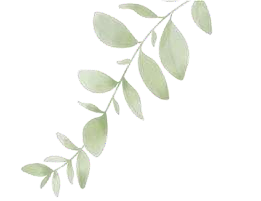 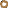 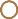 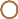 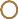 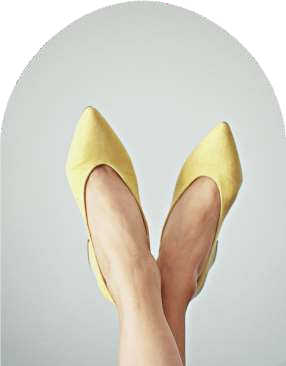 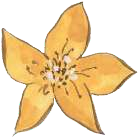 ¿Te atreves?
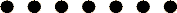